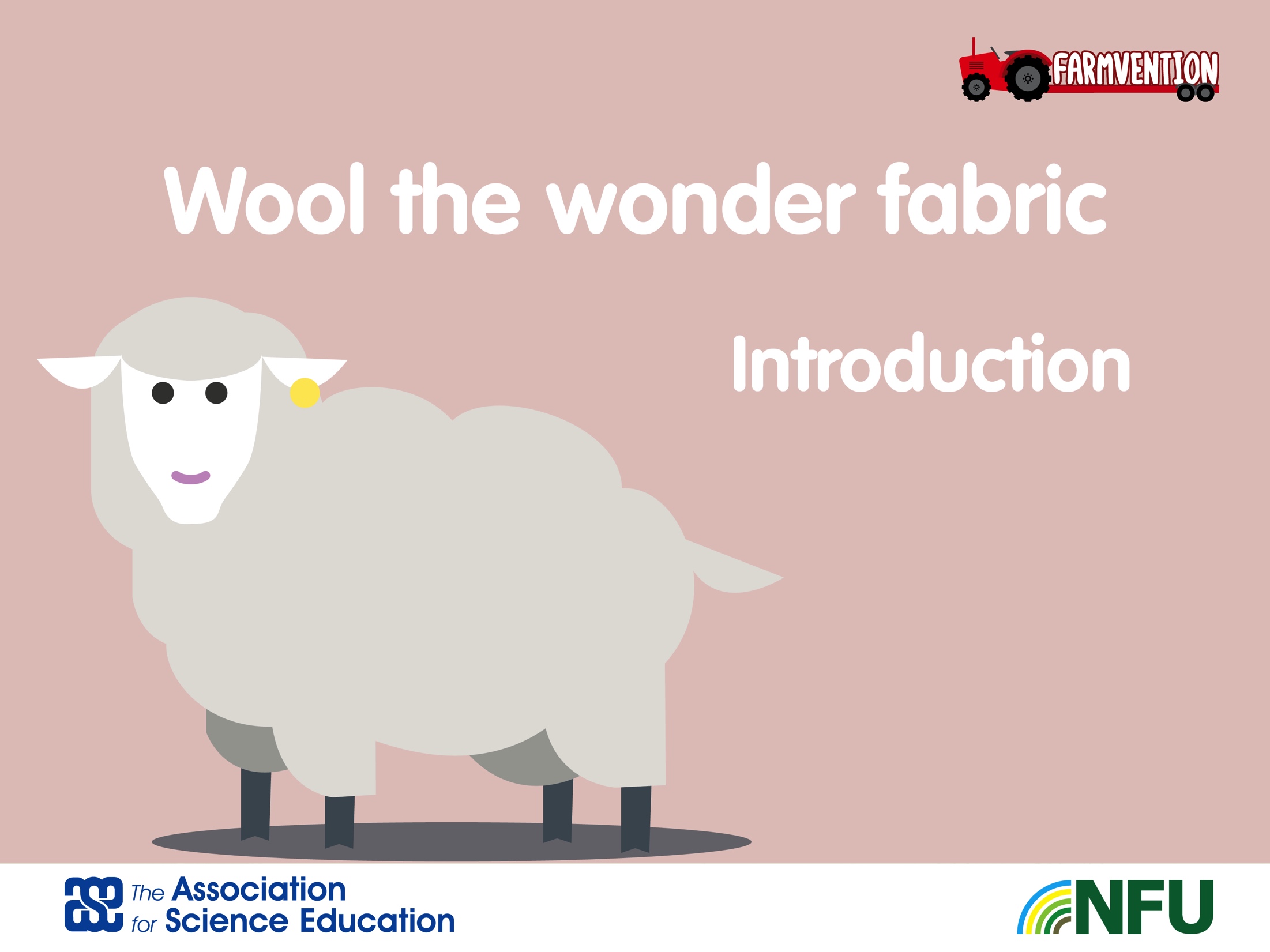 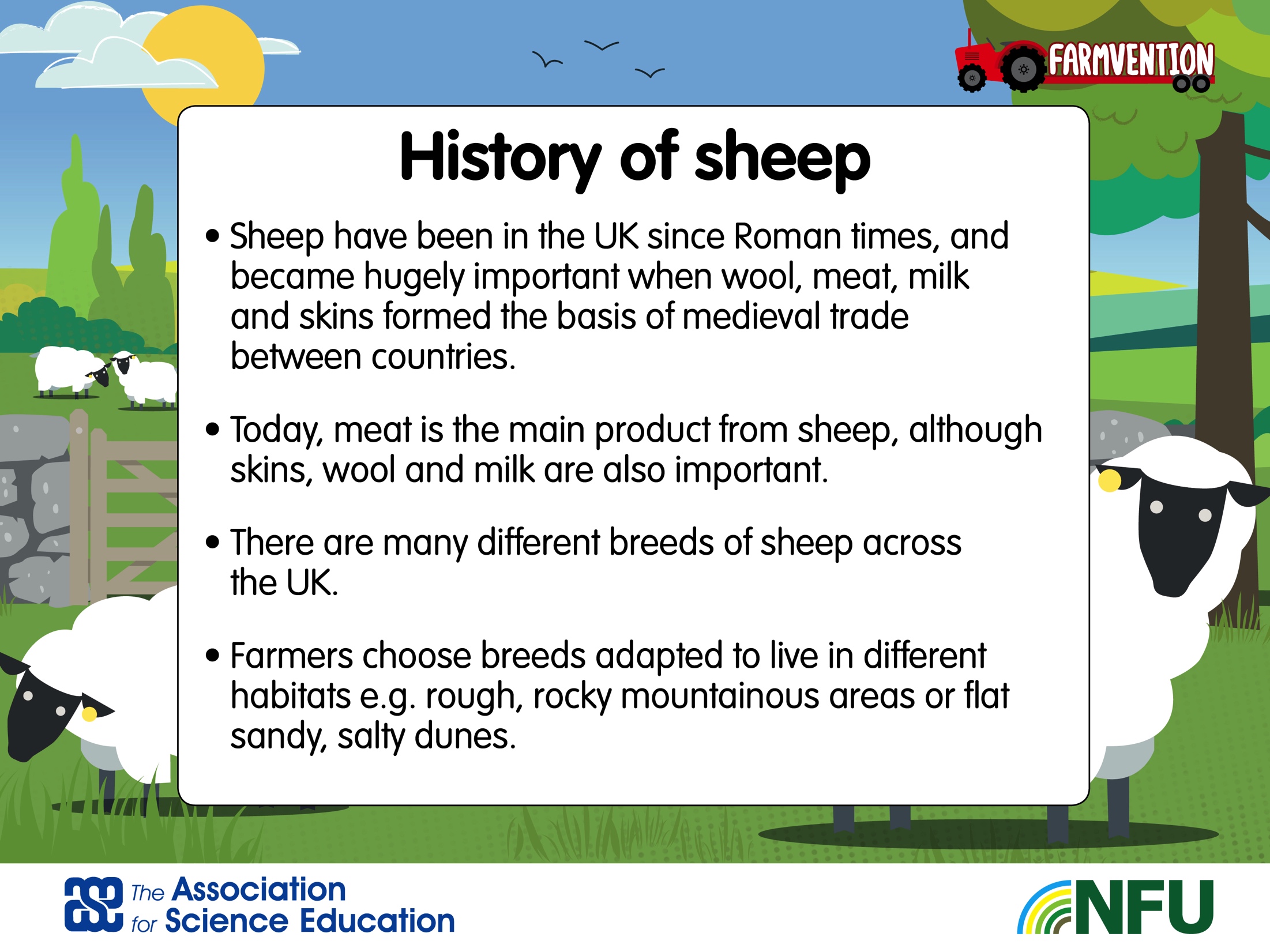 [Speaker Notes: For more information on sheep breeds and sheep farming in the UK use these links :
https://www.nationalsheep.org.uk/know-your-sheep/sheep-breeds/
https://www.nationalsheep.org.uk/know-your-sheep/uk-sheep-farming/
What do you already know about sheep?
Where do they live ?
What are they used for?]
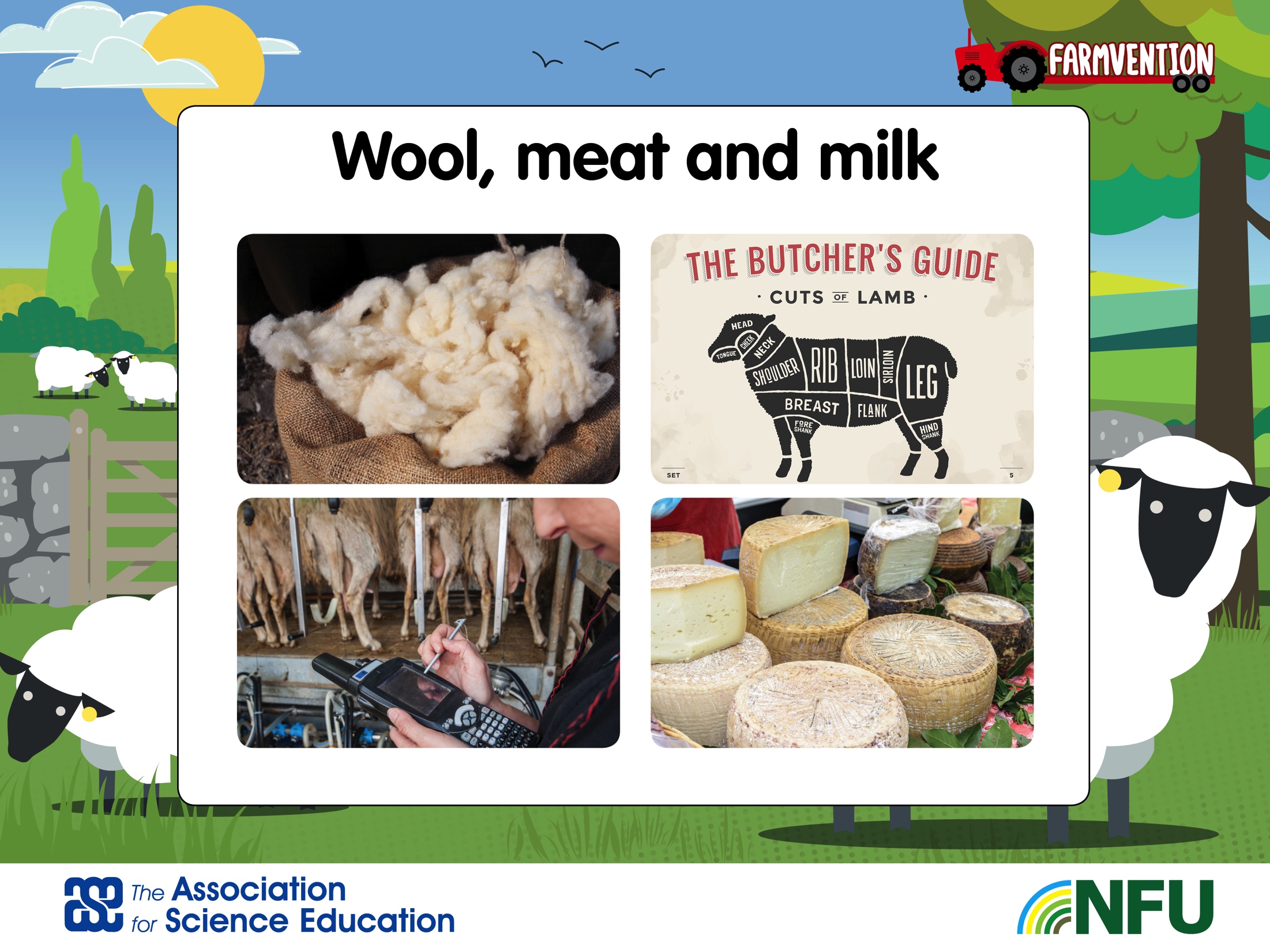 [Speaker Notes: Milk, wool and meat are the main commercial uses for sheep around the world. 

Discuss what the children know already or where they already use the three main products from a sheep.

General sheep husbandry video: https://www.youtube.com/watch?time_continue=2&v=t504SAEMuVE 

Watch this video for sheep shearing to remove the fleece as it explains and shows both how and why it is important to remove the fleece from the sheep each year: https://www.youtube.com/watch?v=LZl11JSyE2I 

Sheep are milked just like cows in many countries and their milk is used to produce delicious cheeses.

If you want to contact a farmer to discuss this actually on the farm you could look for a farm using this link https://www.countrysideclassroom.org.uk/places or even Facetime (or Skype) a farmer which you can arrange via this link https://www.facetimeafarmer.com Always remember if you are visiting a farm check the safety code of practice https://bit.ly/2Mu9xRp]
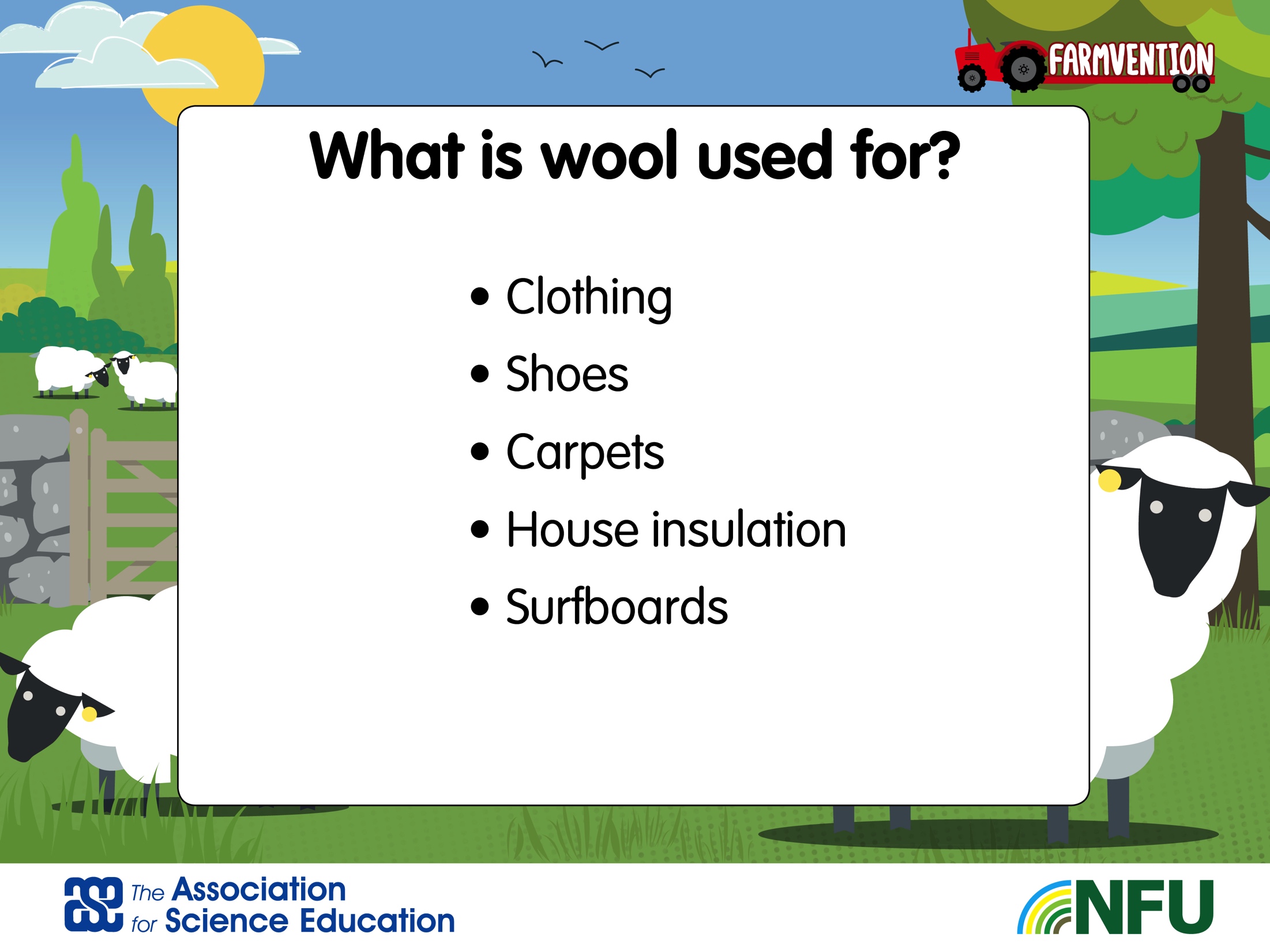 [Speaker Notes: Wool shoes - https://www.allbirds.co.uk/pages/our-materials-wool

To view a video where wool is used for house insulation, see: https://www.youtube.com/watch?v=ub6v4nZziok&t=36s 

Surfboards https://www.newshub.co.nz/home/rural/2018/12/kiwi-ingenuity-develops-world-s-first-wool-surfboard.html]
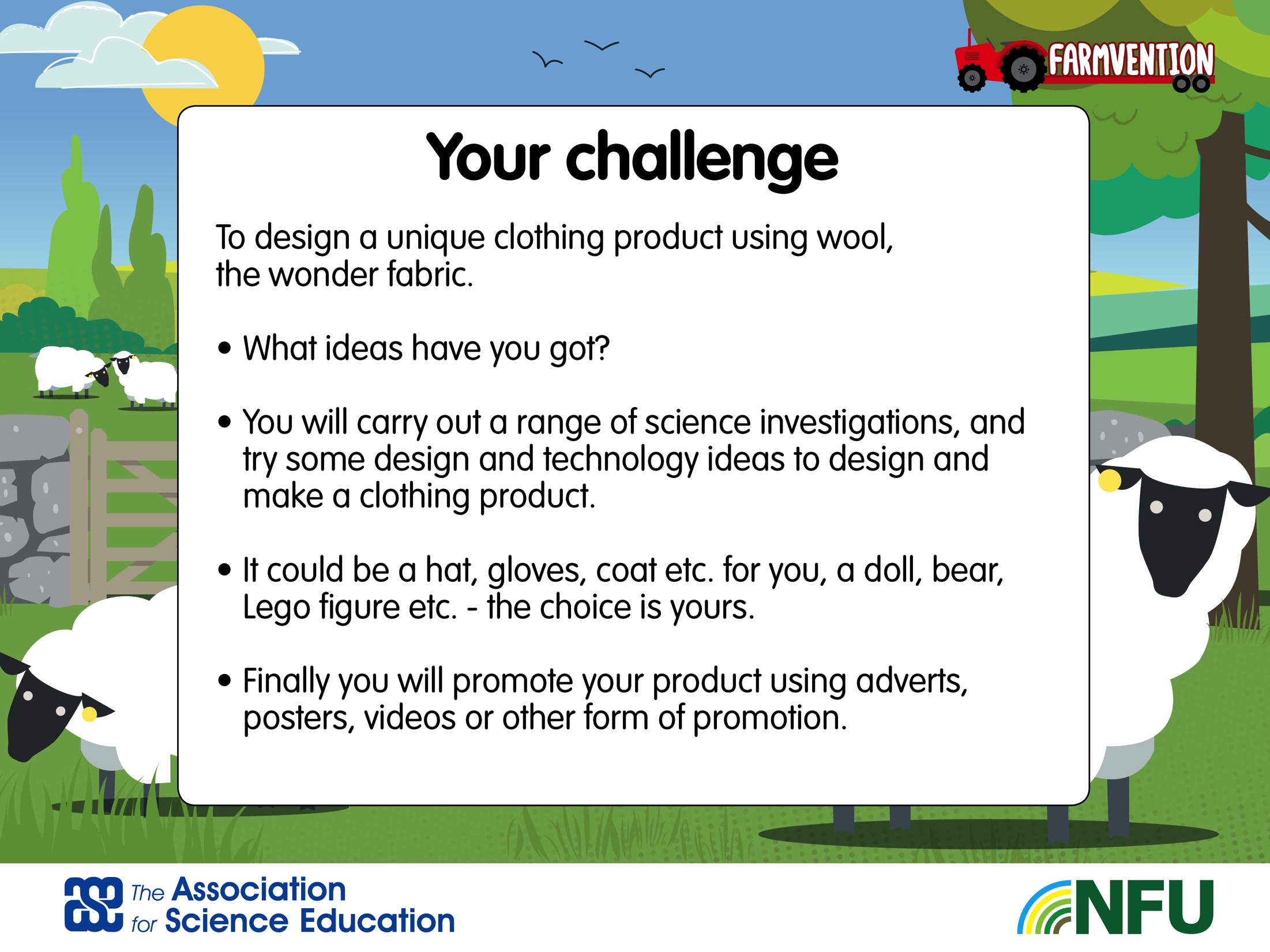